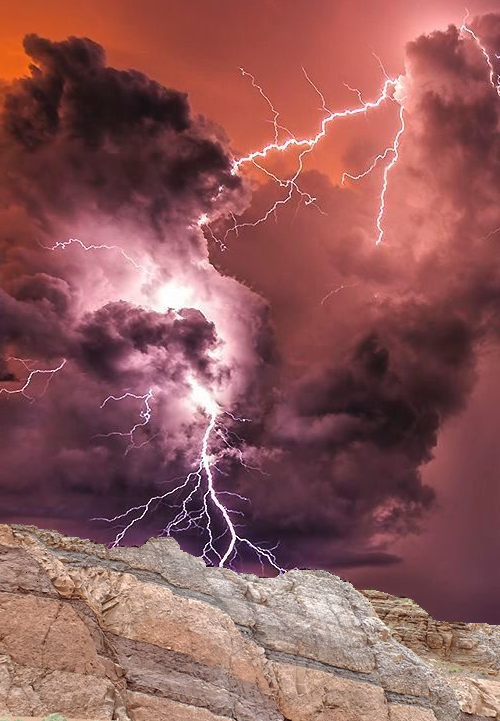 Lightning AnalysisA Remote Imaging Exploration Tool
H. Roice Nelson, Jr., Louis J. Berent, Kathleen S. Haggar, Les R. Denham, Dr. Jim Siebert
Dynamic Measurement LLC
18 August 2018
Copyright © 2018
Dynamic Measurement LLC.
SEG Remote Imaging Workshop   1
Geophysical ServiceTechnologies
Focus on right column and 8 remote imaging green & yellow technologies
18 August 2018
Copyright © 2018
Dynamic Measurement LLC.
SEG Remote Imaging Workshop   2
Remote Geophysical Service Technologies
18 August 2018
Copyright © 2018
Dynamic Measurement LLC.
SEG Remote Imaging Workshop   3
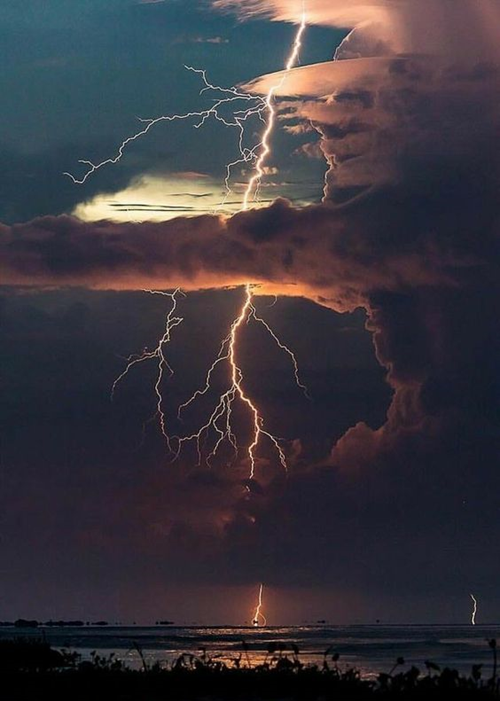 Lightning Analysis The Source & The Receivers
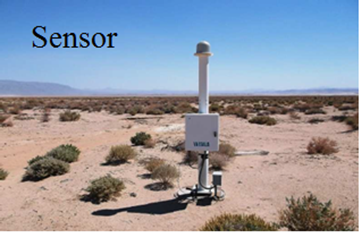 Strike Locations Triangulated & Measurements Reconciled
33,000 feet
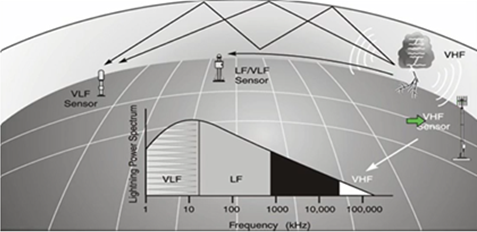 600 miles
1,000 miles
800 feet
Vaisala: Martin Murphy 
2016 Webinar used with permission
18 August 2018
Copyright © 2018
Dynamic Measurement LLC.
SEG Remote Imaging Workshop   4
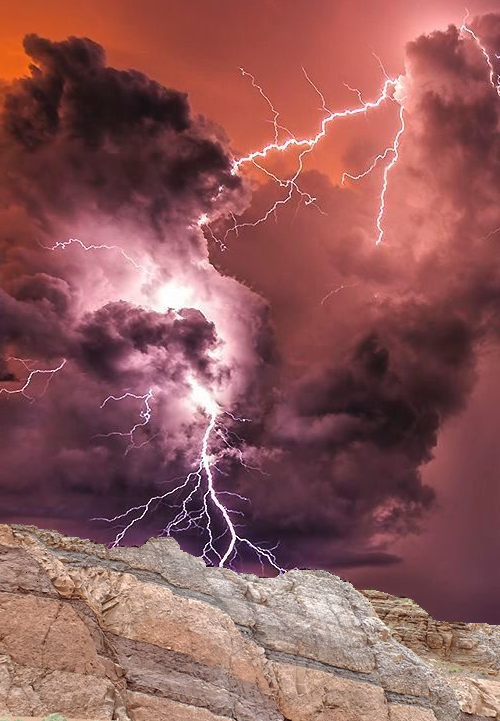 NLDN Lightning Density
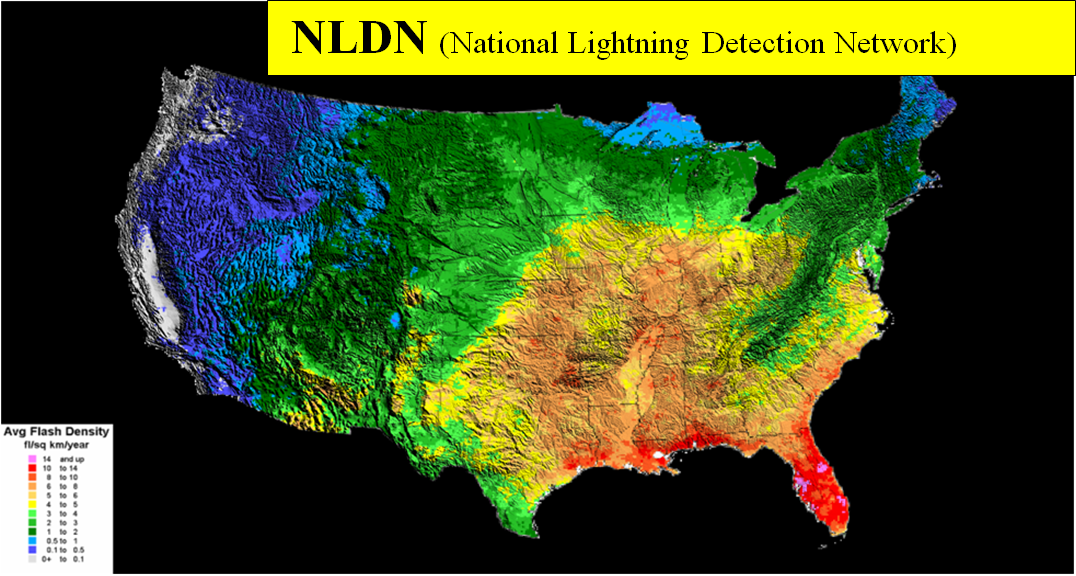 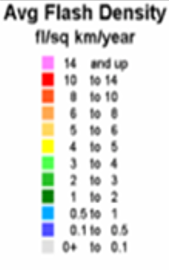 Exclusive Lightning Database License for Natural Resource Exploration
Originally Collected for Insurance, Meteorology, and Safety Reasons
18 August 2018
Copyright © 2018
Dynamic Measurement LLC.
SEG Remote Imaging Workshop   5
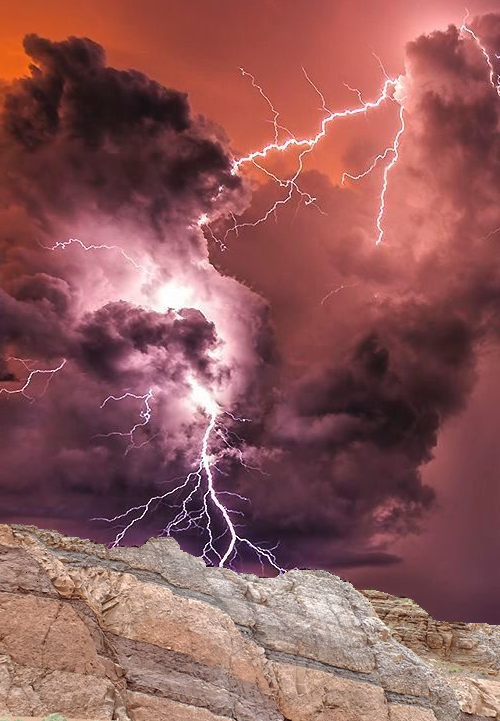 GLD-360 Lightning Density
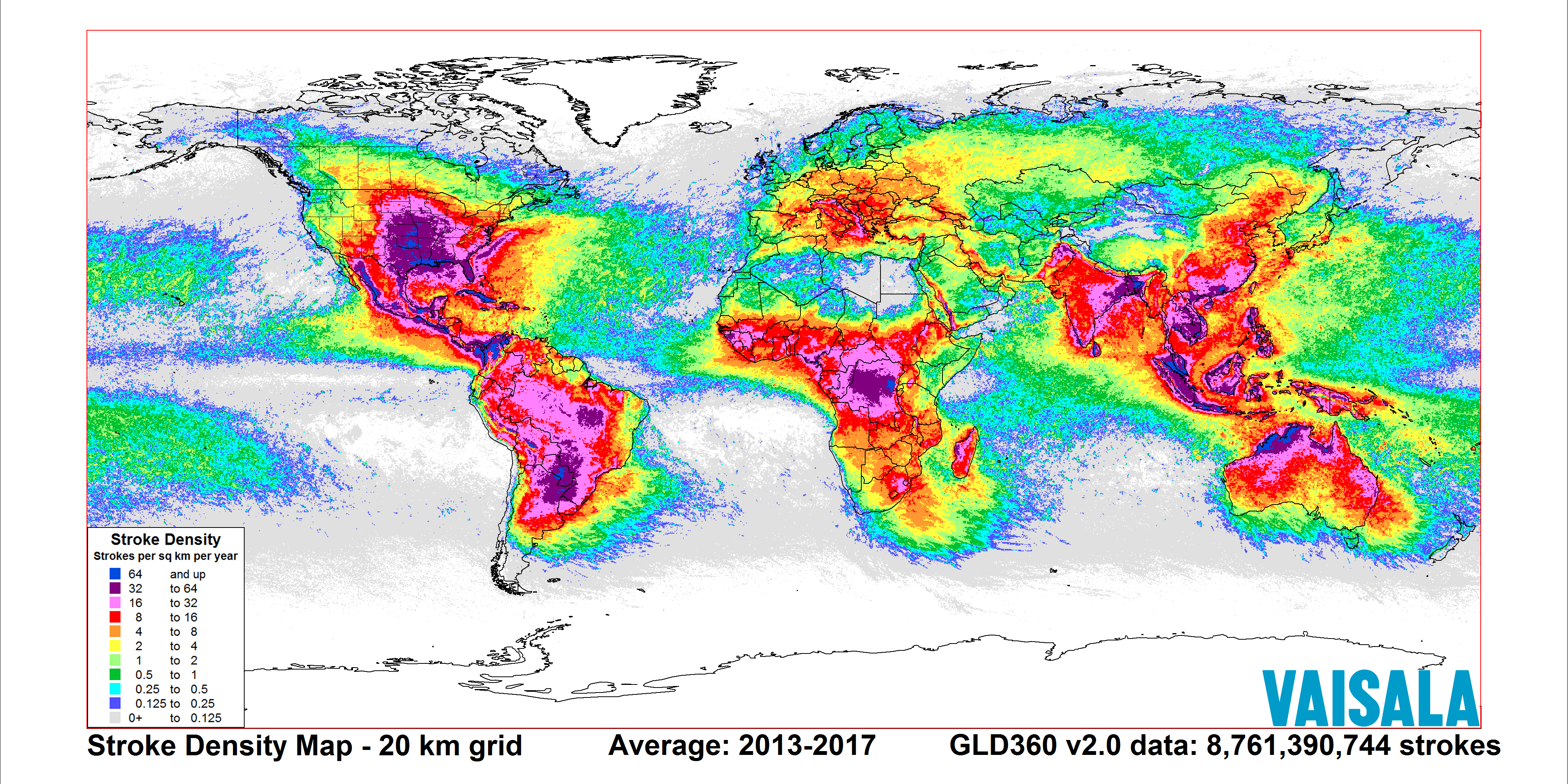 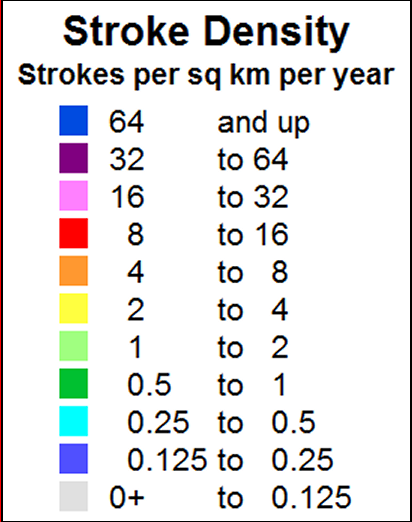 18 August 2018
Copyright © 2018
Dynamic Measurement LLC.
SEG Remote Imaging Workshop   6
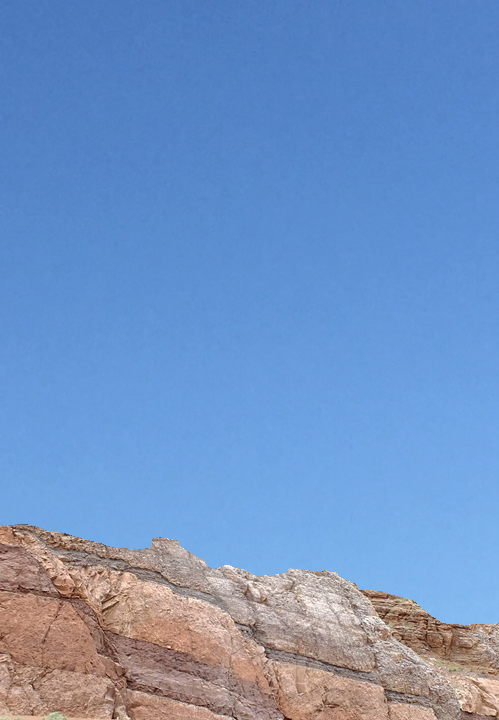 On a Clear Day the Earth’s Surface is an Equipotential Surface
Telluric Currents (Earth Currents) do not change quickly, because geology does not change over short periods of time.
Atmospheric Currents change, especially with each new electrical storm.
As Atmospheric Currents change, the change induces changes in Telluric Currents.
18 August 2018
Copyright © 2018
Dynamic Measurement LLC.
SEG Remote Imaging Workshop   7
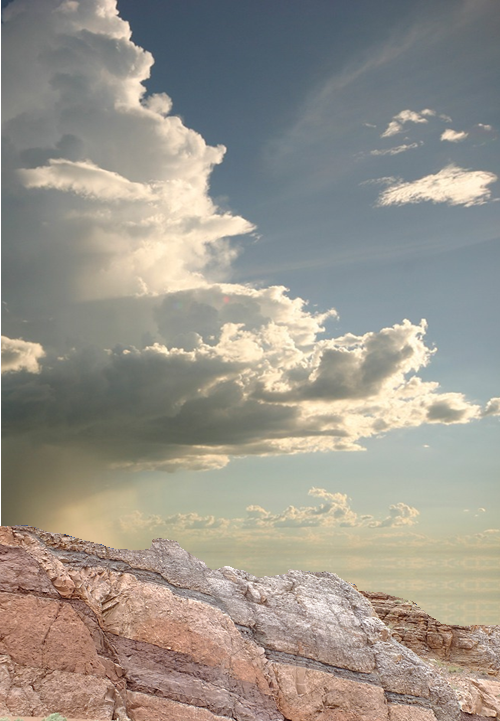 Electrical Charge Builds Upin the Atmosphere over Hours, Minutes, and Microseconds
The earth’s electromagnetic half-space mirrors the atmospheric electromagnetic half-space and wind currents modify thundercloud distribution.
A signal with a period of 24 hertz can have a skin depth of 375-500 miles  (600-800 km).
Lightning Strokes last microseconds, and build up over tens of milliseconds, which provides skin depths reaching the Mohorovičić Discontinuity.
Lightning is a key charges of telluric currents.
18 August 2018
Copyright © 2018
Dynamic Measurement LLC.
SEG Remote Imaging Workshop   8
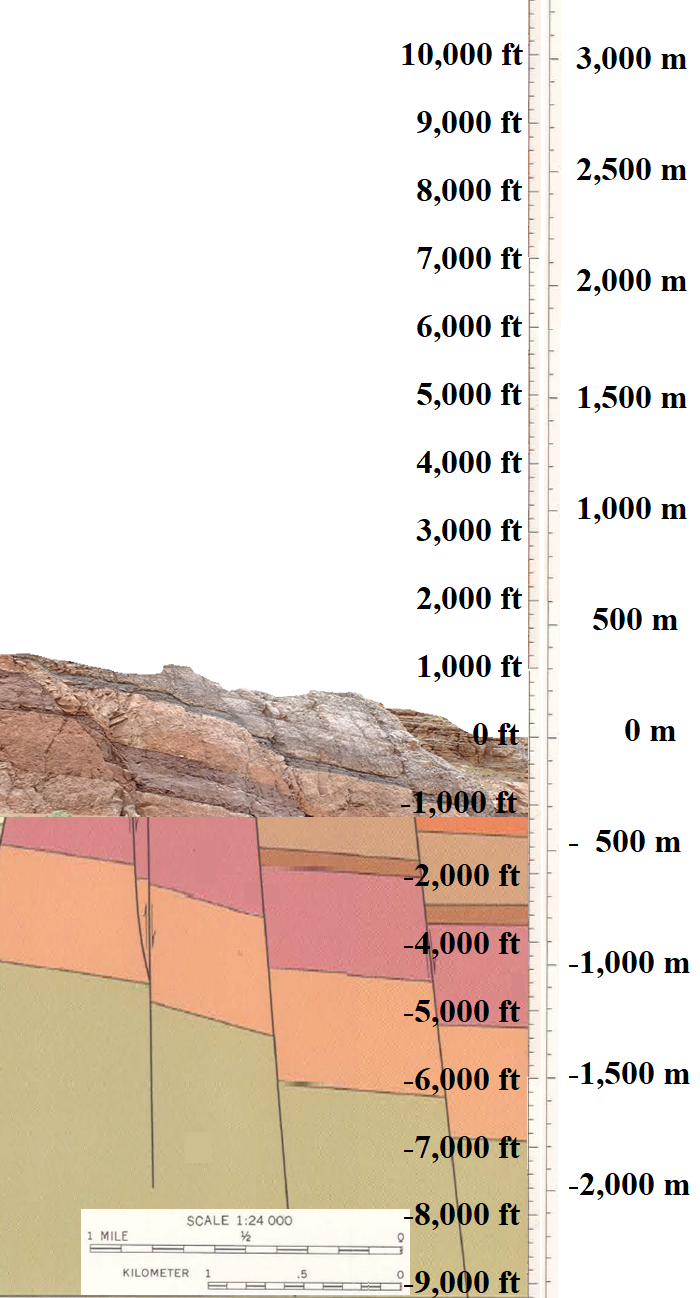 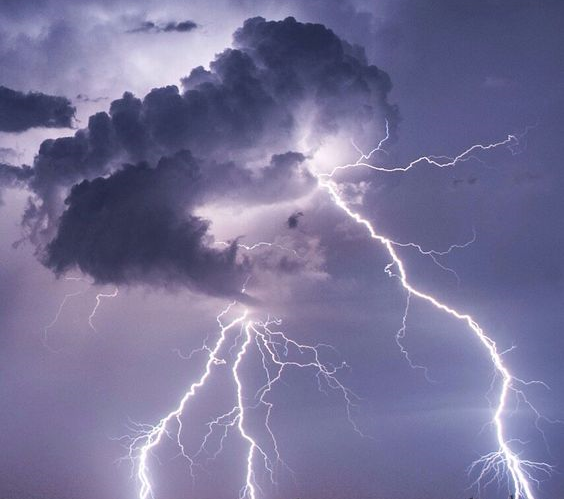 Lightning is a Large          Natural Capacitor
Upper Capacitor Plate
Key Assumptions: 
Lightning occurs when there is sufficient charge to bridge the atmospheric capacitor.
Lightning is affected by geology to a depth proportional to cloud height, as derived from Peak Current.
Upper Capacitor Plate
Lower Capacitor Plate
18 August 2018
Lower Capacitor Plate
Copyright © 2018
Dynamic Measurement LLC.
SEG Remote Imaging Workshop   9
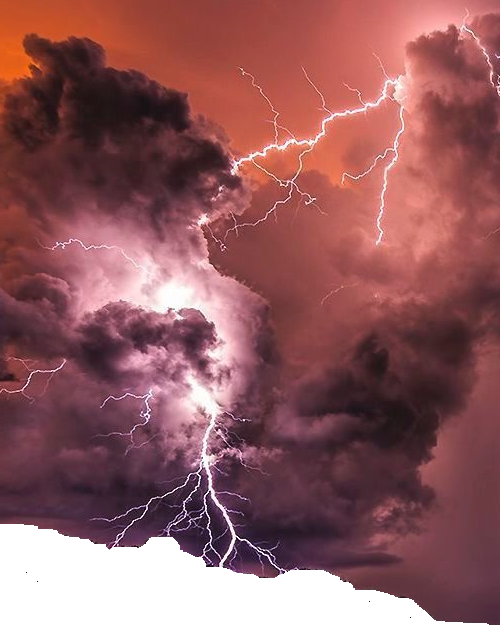 C2C: Cloud-to-Cloud discharges between accumulated electrons at the base of cloud and a lack of electrons at the top of the cloud
C2C & C2G Strokes Transfer Electrical Energy
Rise-Time


Peak Current


Peak-to-Zero


Density


Other attributes calculated from these measurements.

Measurements separated by time.
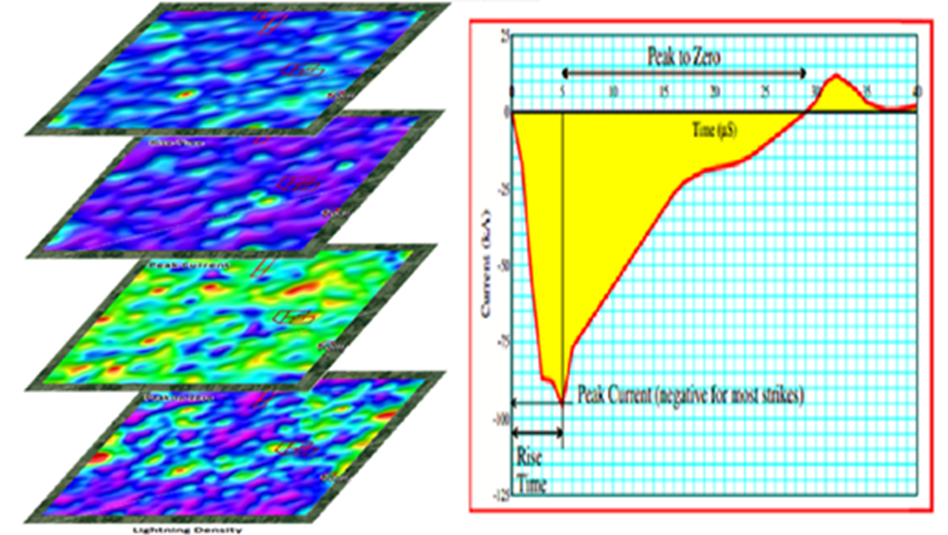 +
+
-
-
-
-
+
-
-
-
+
-
-
+
-
-
-
-
-
-
-
-
-
-
-
-
-
-
-
-
-
-
-
-
-
-
-
-
-
-
-
-
-
C2G: 
Cloud-to-Ground discharges between electrons at the base of cloud and a lack of electrons in the earth
+
+
+
+
+
+
+
+
+
+
+
+
+
+
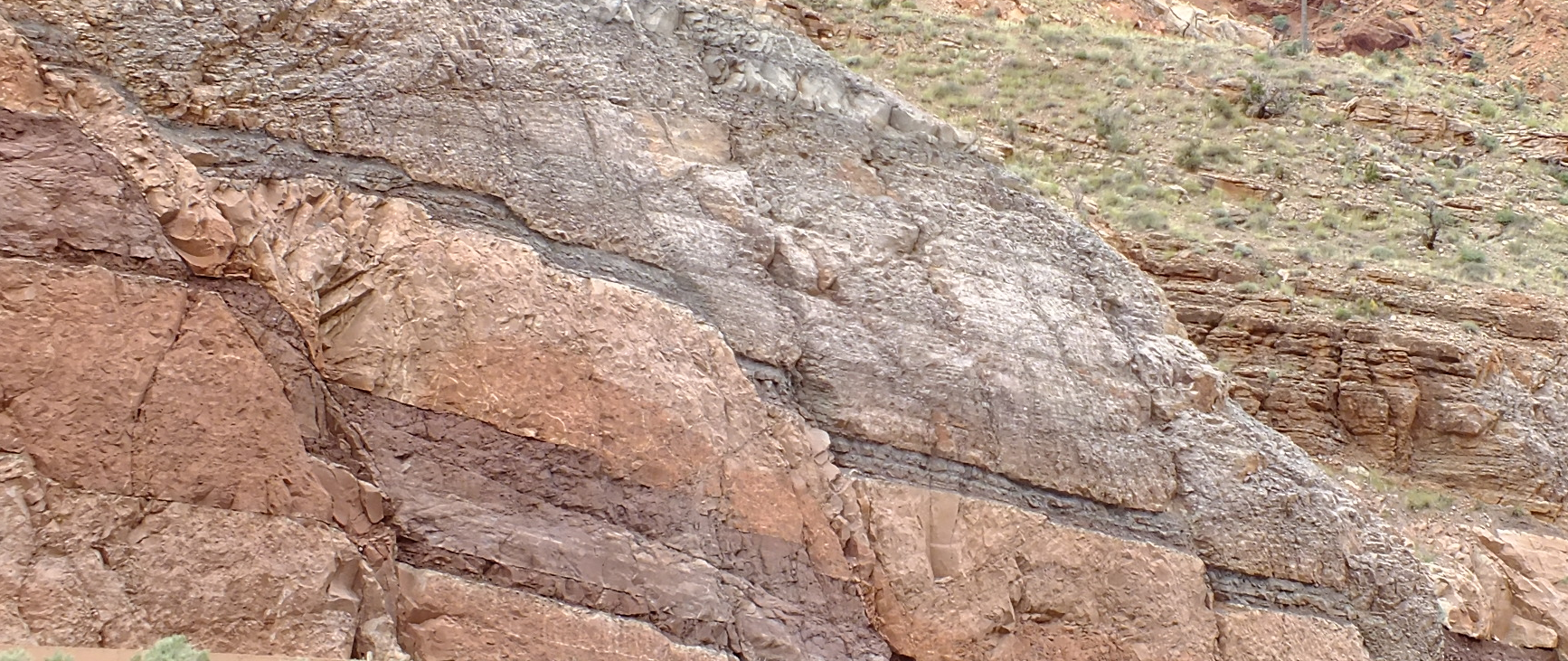 +
+
+
Lightning Strike Waveform
+
+
+
+
+
+
+
+
+
+
+
+
+
+
+
+
+
+
+
+
+
+
+
+
+
+
+
18 August 2018
Copyright © 2018
Dynamic Measurement LLC.
SEG Remote Imaging Workshop   10
+
+
+
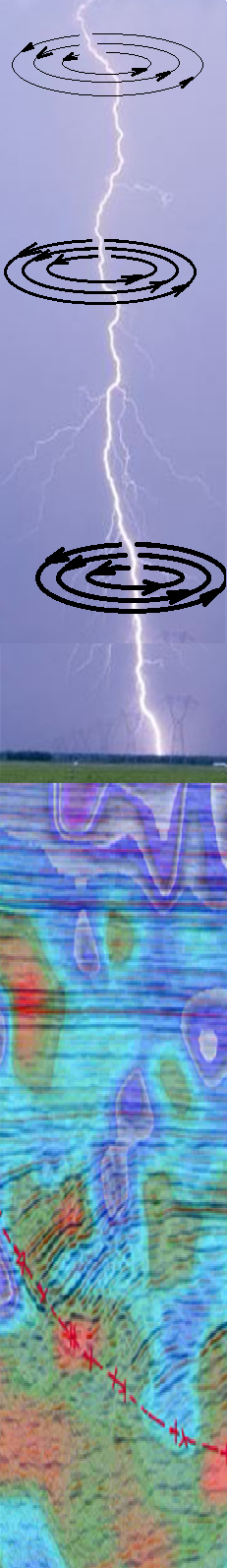 Lightning Strike Mathematics        comparable to Neon Light Tube Mathematics
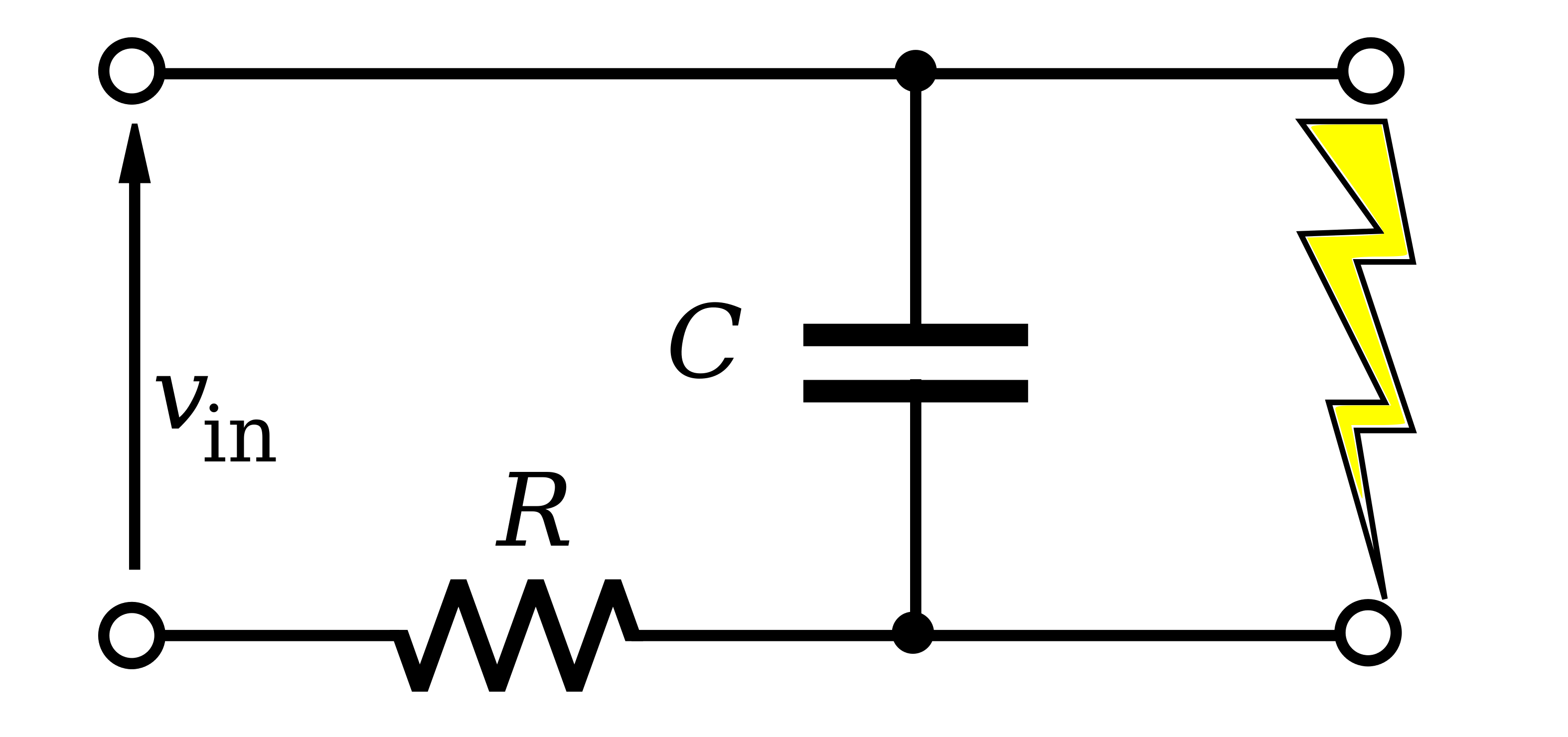 The atmospheric capacitor is like a neon light tube capacitor
Just an additional resistance (R2) limiting the current
Calculating R2 provides values for resistivity maps & volumes.
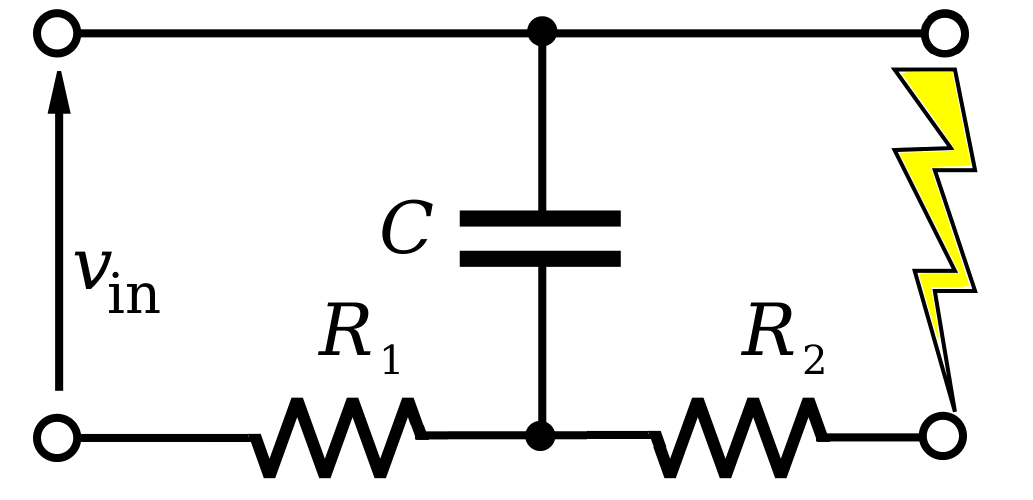 R1 is resistance governing the time between lightning strokes.
R2 is the resistance between the lightning strike point and the bottom plate of the capacitor, i.e. the resistance of the rocks and the fluids in the rocks.
18 August 2018
Copyright © 2018
Dynamic Measurement LLC.
SEG Remote Imaging Workshop   11
Dynamic Identifies Lightning Risk Points
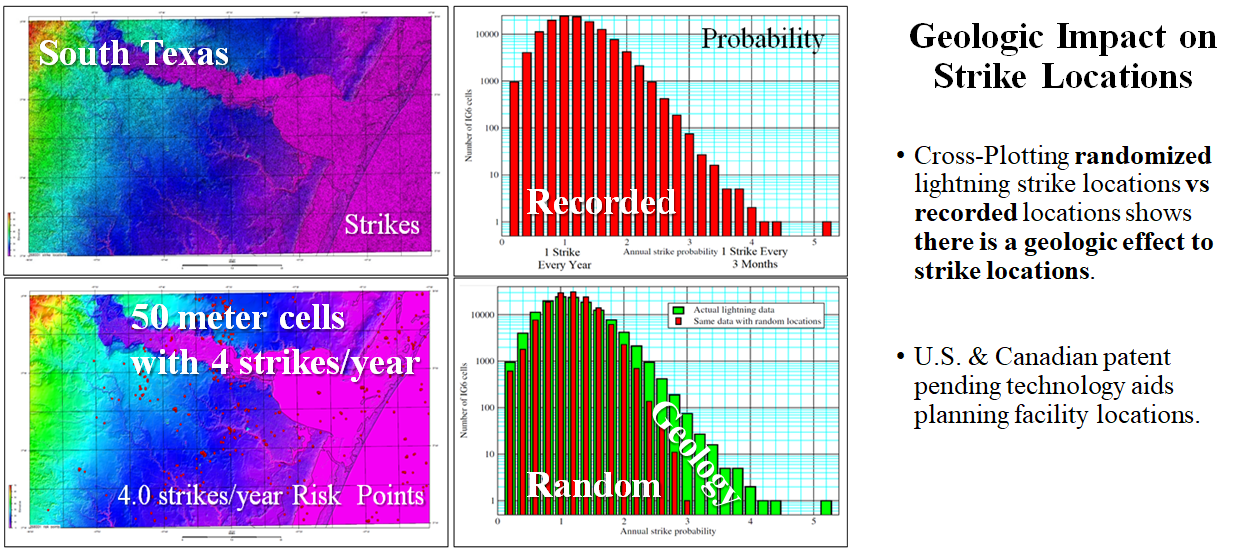 18 August 2018
Copyright © 2018
Dynamic Measurement LLC.
SEG Remote Imaging Workshop   12
Oklahoma Lightning Maps
Peak 
Current
Rise-Time
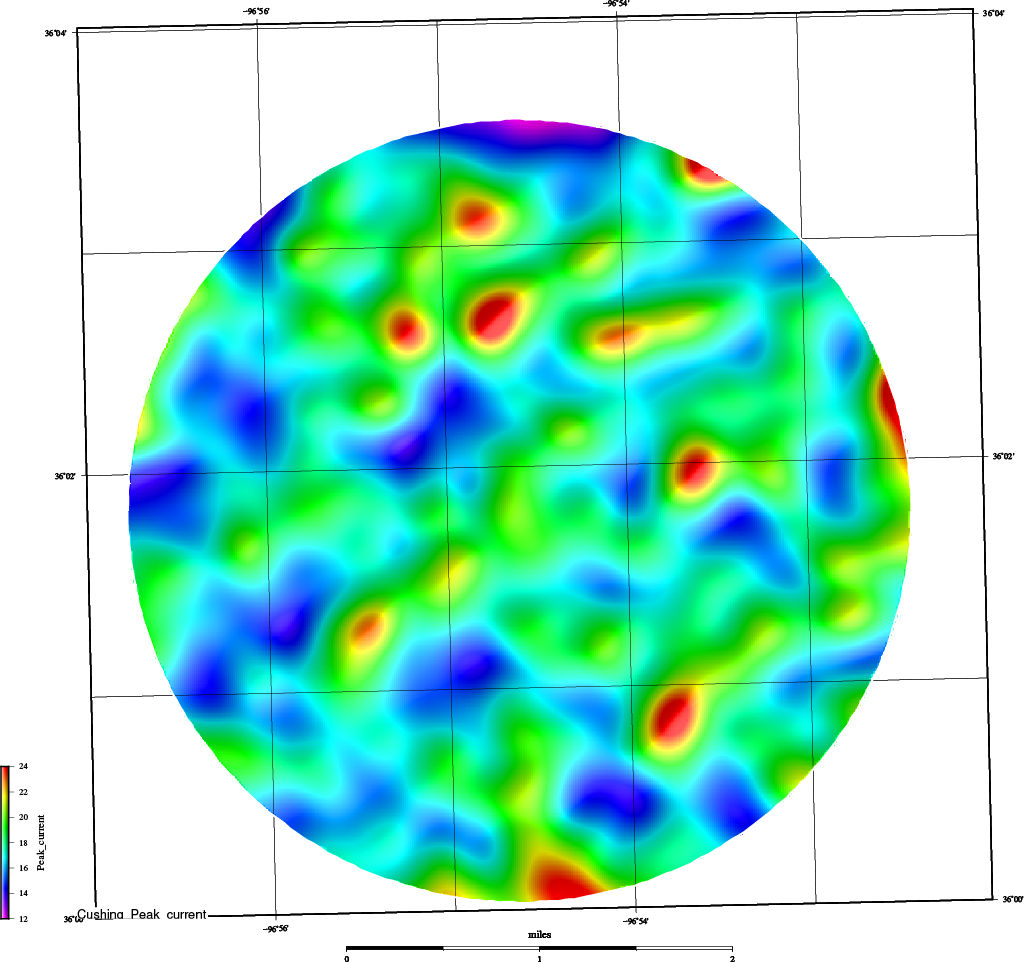 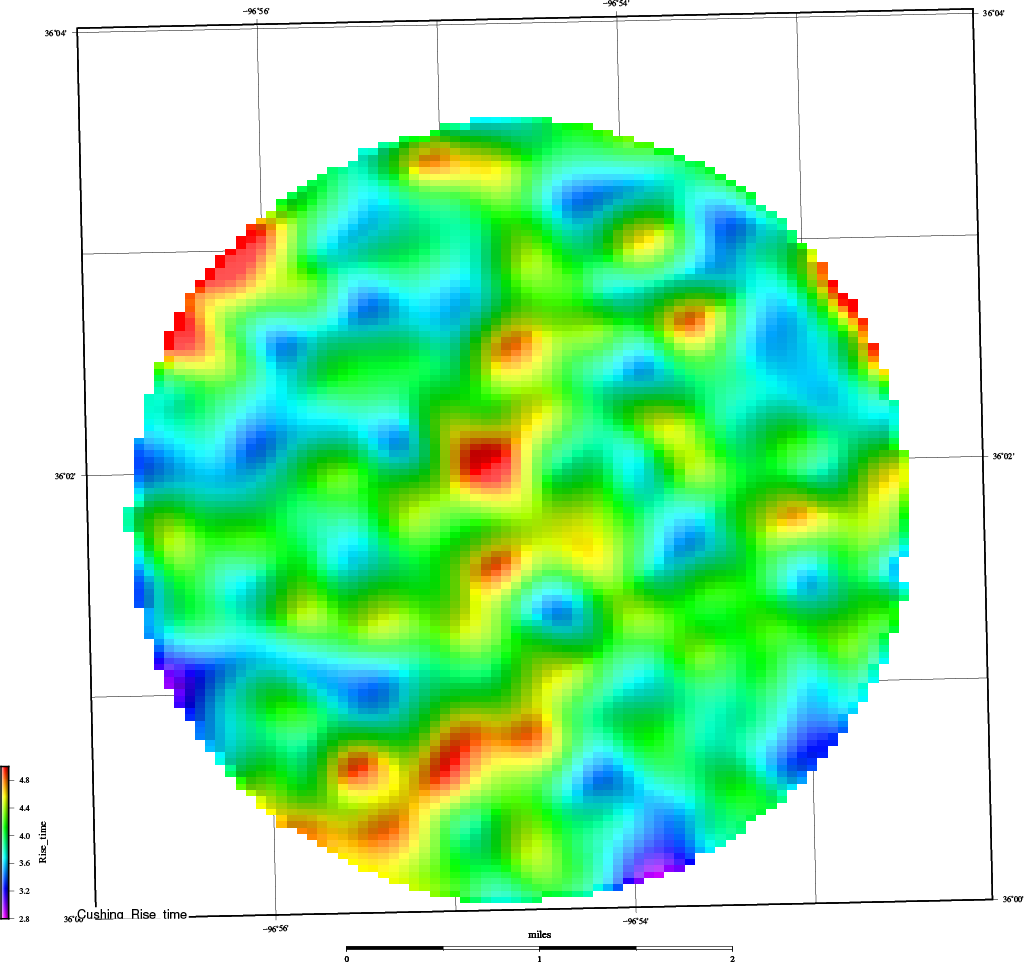 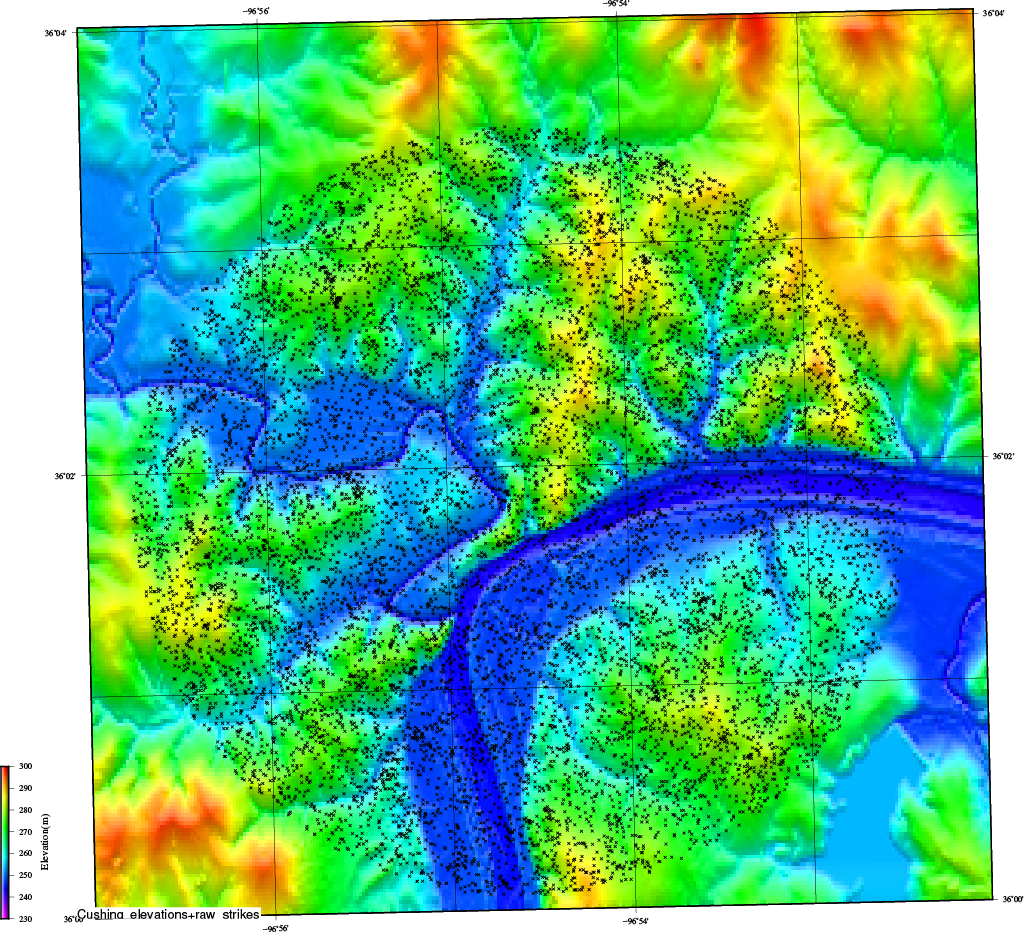 Strike Locations over Topography
Apparent Resistivity
Energy
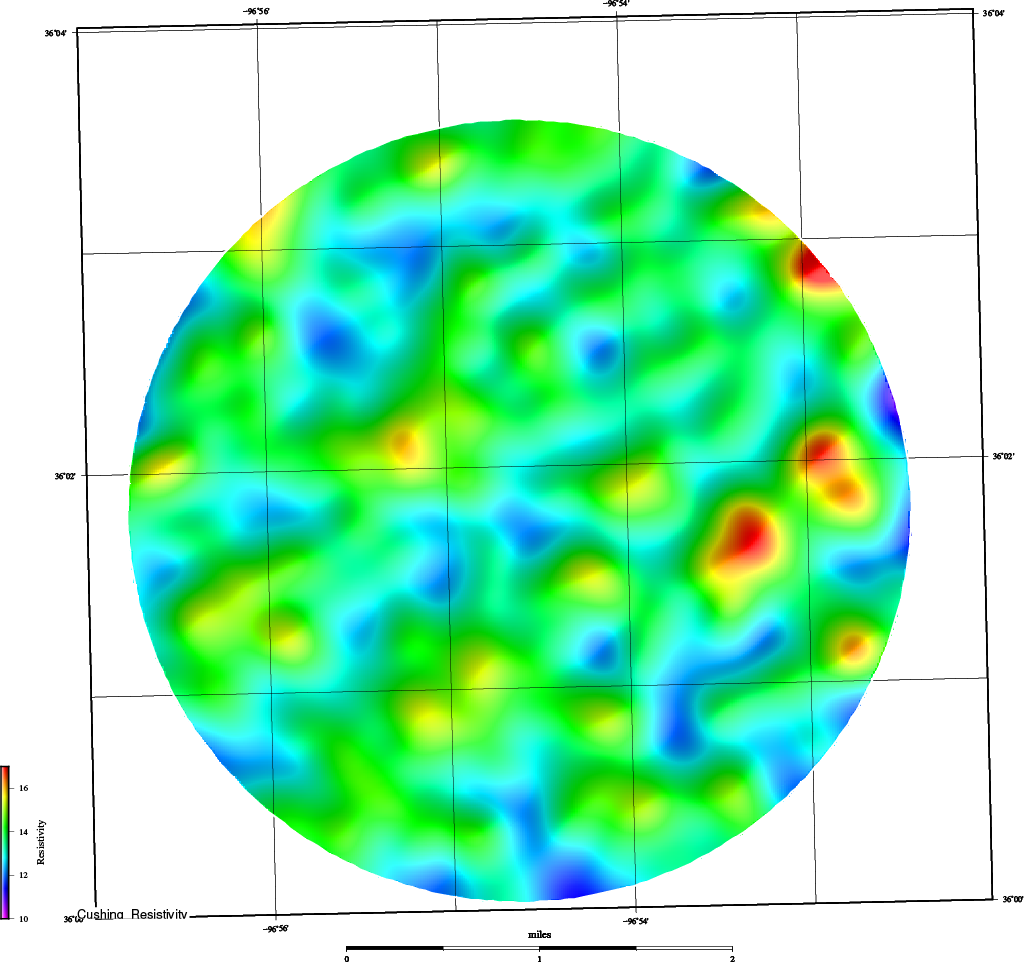 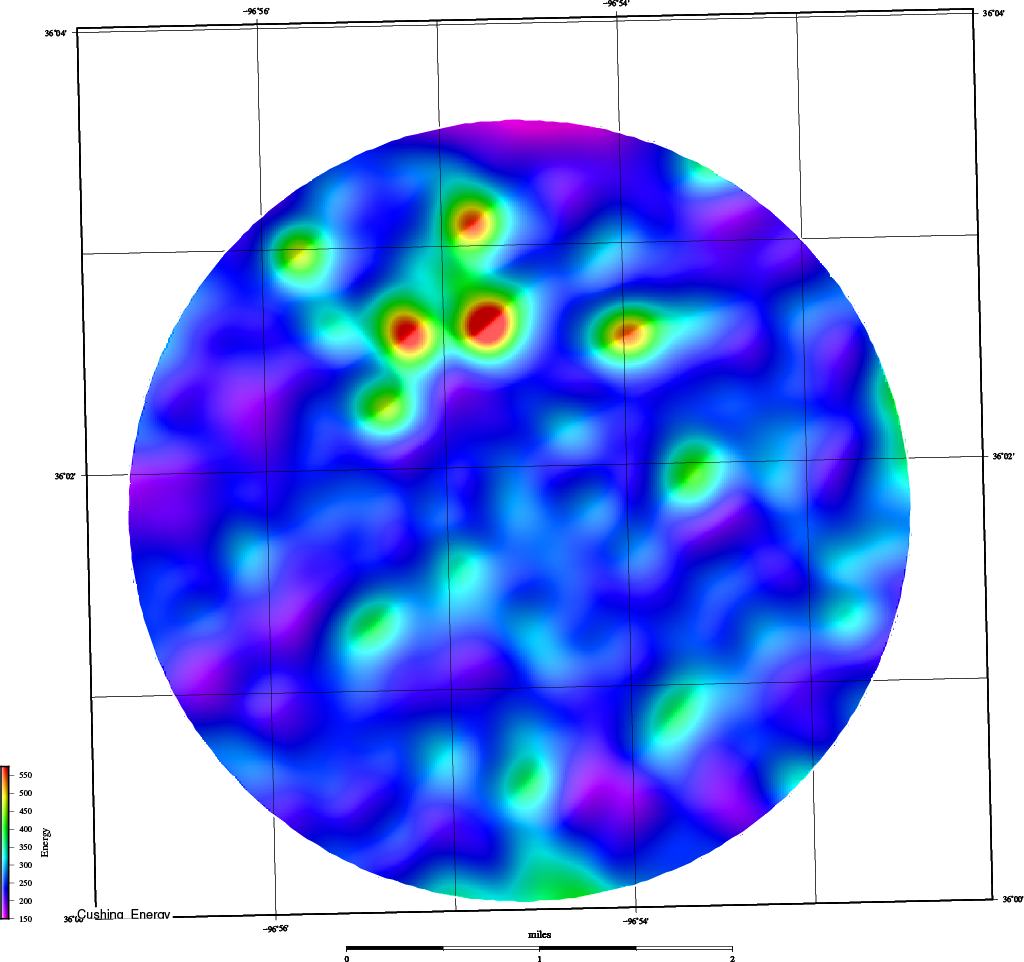 18 August 2018
Copyright © 2018
Dynamic Measurement LLC.
SEG Remote Imaging Workshop   13
Cushing Oklahoma Time-Lapse Apparent Resistivity
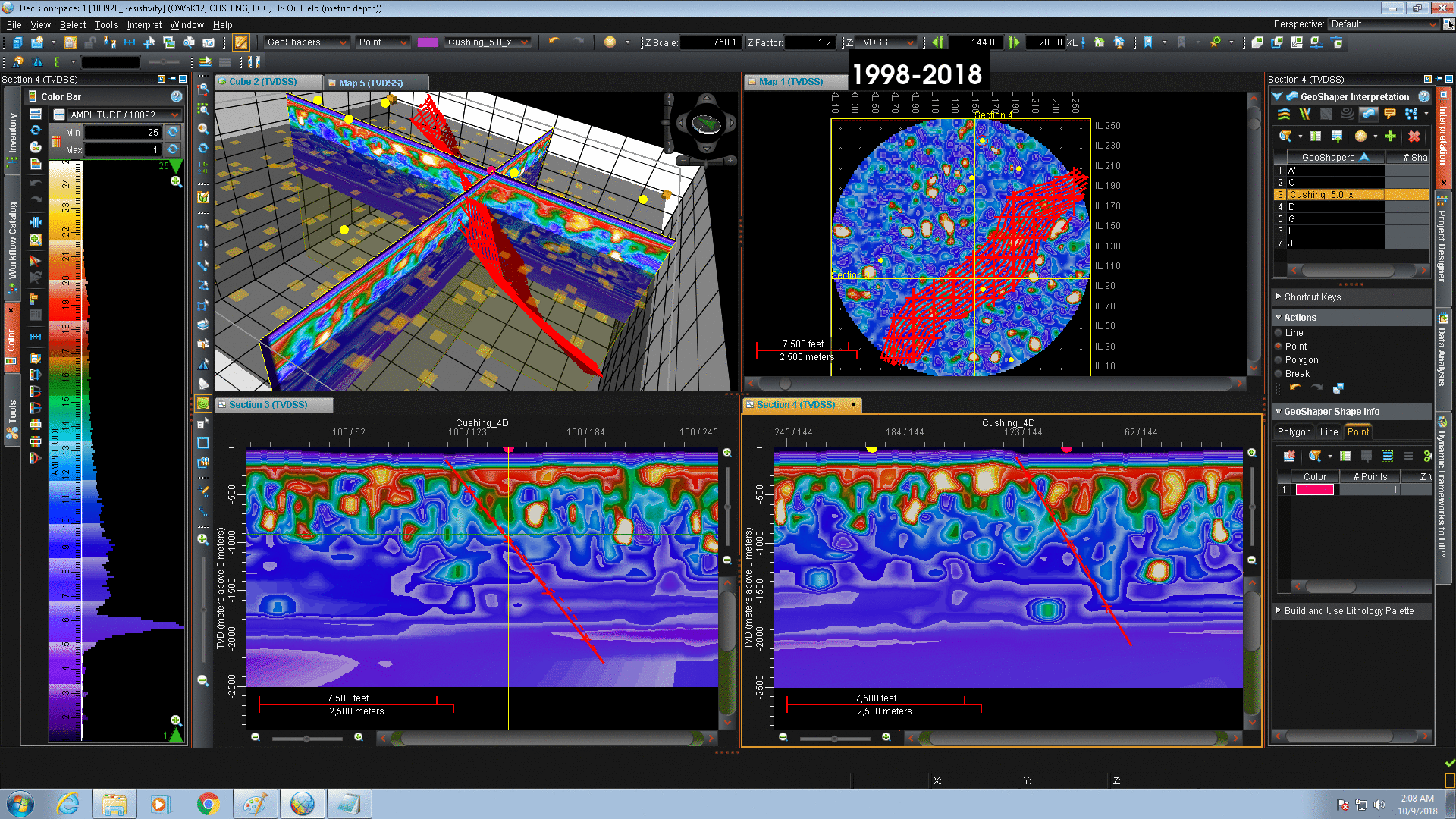 18 August 2018
Copyright © 2018
Dynamic Measurement LLC.
SEG Remote Imaging Workshop   14
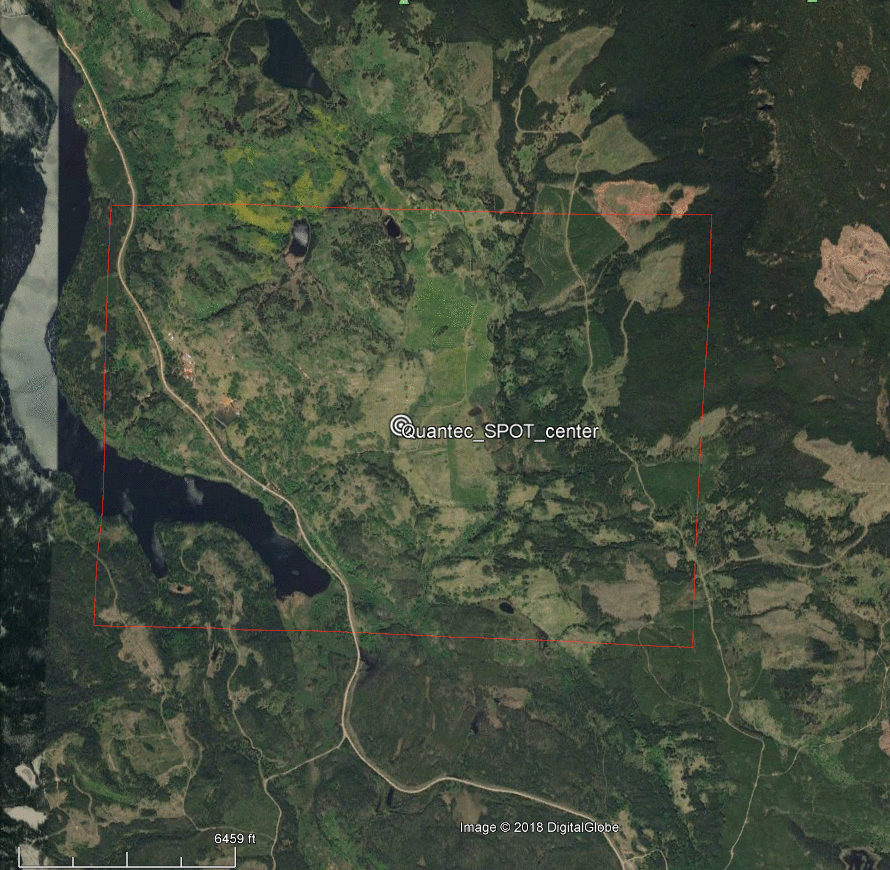 British Columbia Mine Overview
18 August 2018
Copyright © 2018
Dynamic Measurement LLC.
SEG Remote Imaging Workshop   15
NorthNevadaLightningAttributeMaps
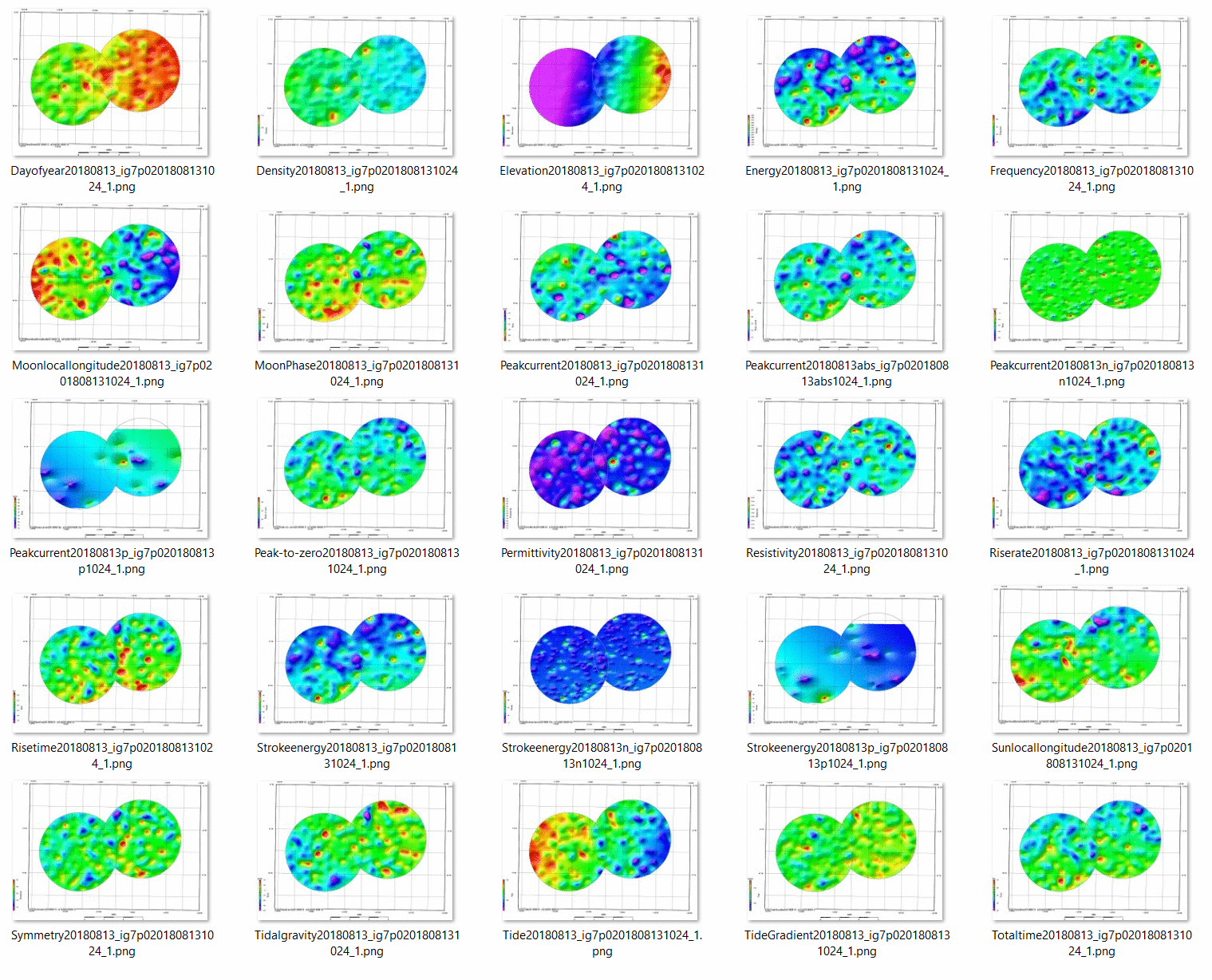 18 August 2018
Copyright © 2018
Dynamic Measurement LLC.
SEG Remote Imaging Workshop   16
North Nevada Interpretation
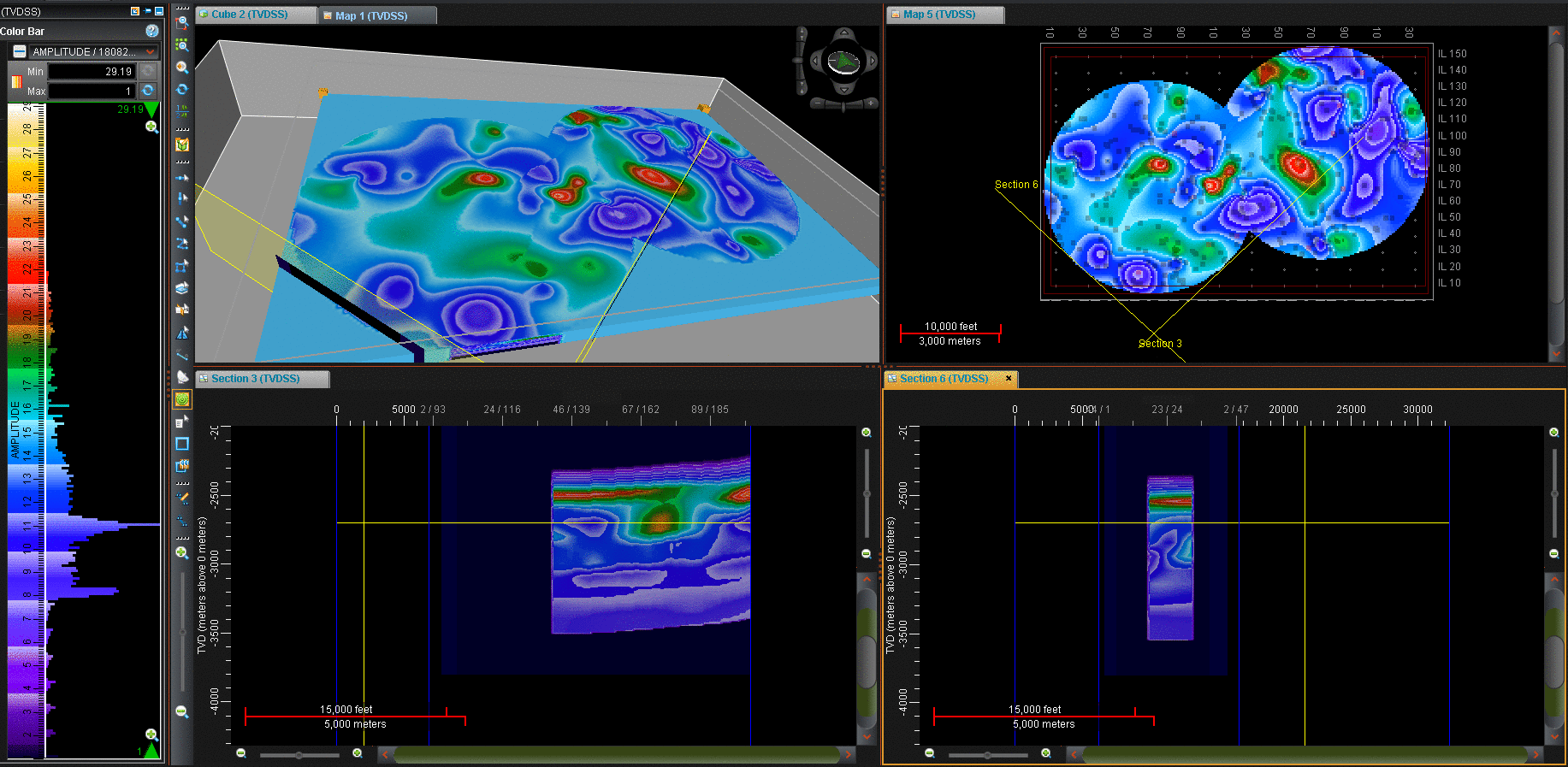 18 August 2018
Copyright © 2018
Dynamic Measurement LLC.
SEG Remote Imaging Workshop   17
Covenant Field, Utah Volumes
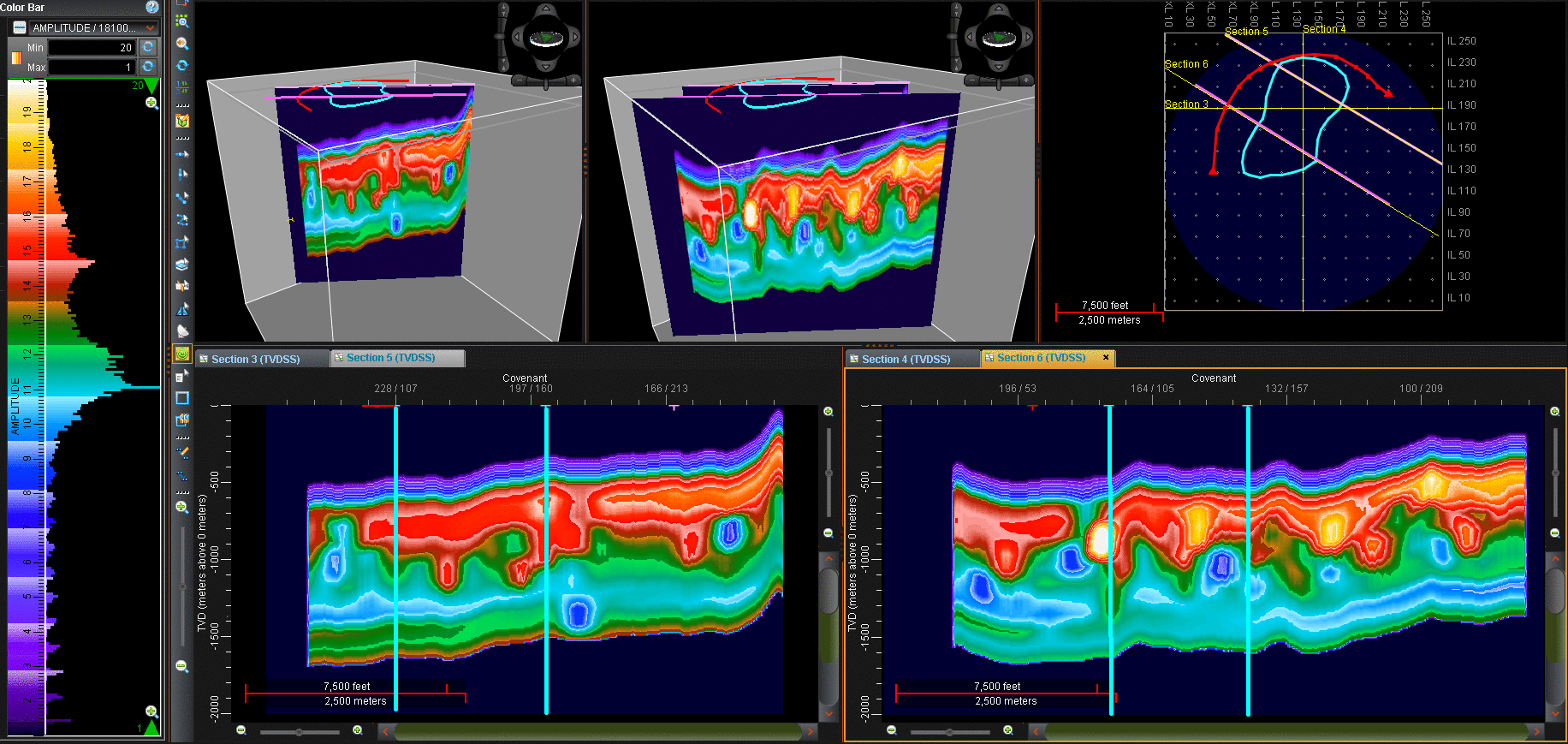 18 August 2018
Copyright © 2018
Dynamic Measurement LLC.
SEG Remote Imaging Workshop   18
South Utah Interpretation
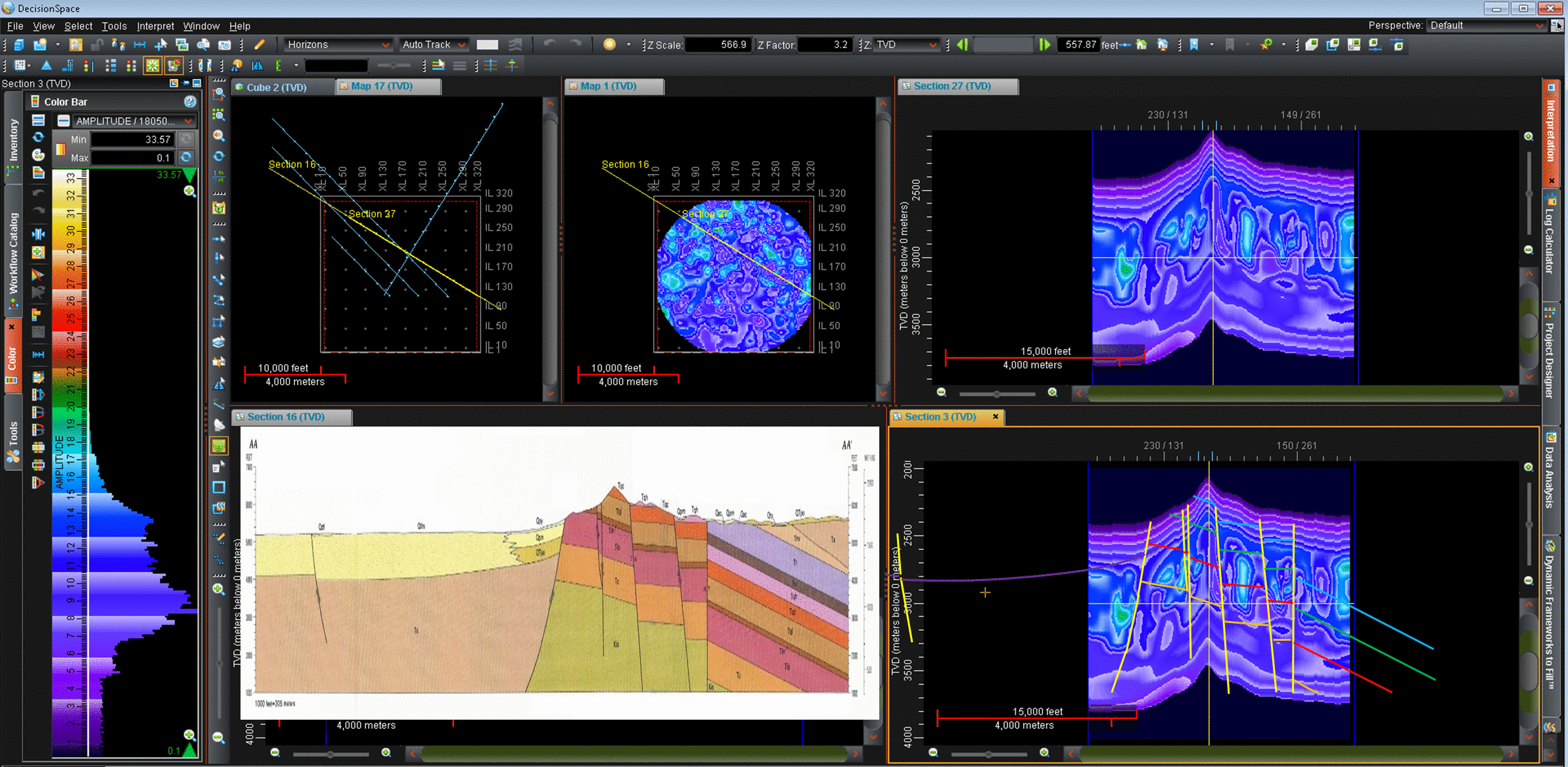 18 August 2018
Copyright © 2018
Dynamic Measurement LLC.
SEG Remote Imaging Workshop   19
Conclusions
Lighting strike locations are impacted by geology.
Lightning strikes clusters are predictable from historical data.
Randomizing lightning strike cell locations  create a different distribution than raw data. Differences in these distributions are due to geologic influences on locations.
Skin depth of lightning electrical energy is tied to the build-up of storms and charges telluric currents at exploration depths.
Rock properties, apparent resistivity and apparent permittivity, can be calculated from lightning strike databases.
Rock properties and lightning attributes distributions displayed as maps, as volumes, & interpolated to match existing or planned geophysical surveys, filling-the-gaps.
These maps and volumes allow the creation of geotechnical frameworks – faulting & resistivity anomalies & sweetspots, as shown in Oklahoma, British Columbia, North Nevada, Central Utah, and South Utah examples.
18 August 2018
Copyright © 2018
Dynamic Measurement LLC.
SEG Remote Imaging Workshop   20
Acknowledgements
OGS, LTI, and Renewable Energies for permission to show their lightning analysis projects, and Dynamic Measurement for support.
Contact Dynamic Measurement
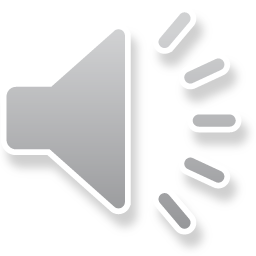 http://www.dynamicmeasurement.com Website

roice@dynamicmeasurement.com Roice Nelson 713.542.2207

ljberent@dynamicmeasurement.com Louie Berent 832.352.3795
18 August 2018
Copyright © 2018
Dynamic Measurement LLC.
SEG Remote Imaging Workshop   21